Тема: 
«Текст и текстовый редактор»
Текст- это информационный объект.
Прочитайте текст
Конек-горбунок – герой сказки. По сравнению с настоящим конем он небольшого роста и обладает волшебными свойствами.
Например, он может исполнять желания своего хозяина и молниеносно доставлять его туда, куда тот захочет.
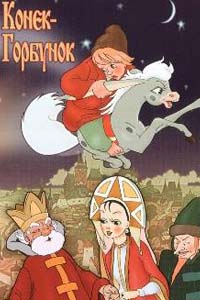 Текст на русском языке.
Состоит из 3 предложений.
В нем 2 абзаца, 8 строк, 30 слов, 190 знаком без пробелов, 220 знаков с пробелами.
В виде текста можно представлять информацию о:
Информационный объект (текст, например) отражает лишь отдельные свойства описываемого объекта. Это и есть существенное свойство описываемого объекта.
Текст  - это закодированная информация.
Древние египтяне оставили многочисленные памятники письменности на камне (стенах гробниц и храмов, стенах и скульптурах).
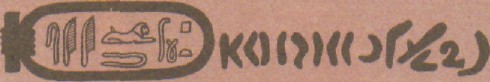 Жители Междуречья использовали для письма глину, имевшуюся на этой территории в огромном количестве. Писали они на глиняных табличках.
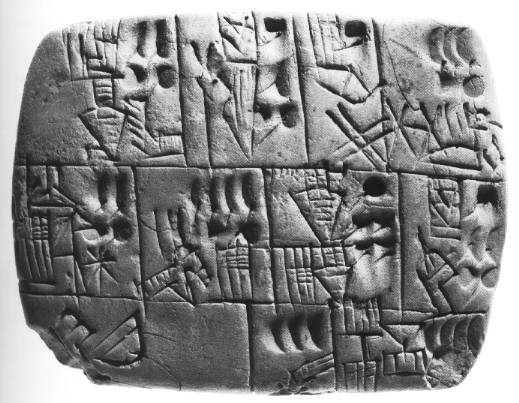 Китайские писцы приспособились писать также на деревянных и бамбуковых планках и дощечках.
Во многих странах в повседневном употреблении были восковые таблички.
Среди древних специально изготовляемых мягких материалов для письма одним из самых распространенных был пергамент.
Текстовый редактор - это компьютерная программа, предназначенная для создания и обработки текстов.
Большую роль в жизни людей играют изображения объектов, так как сами объекты не всегда доступны для наблюдения.
Изображение несёт нам информацию об объекте.
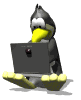 Изображение – это информационный объект.
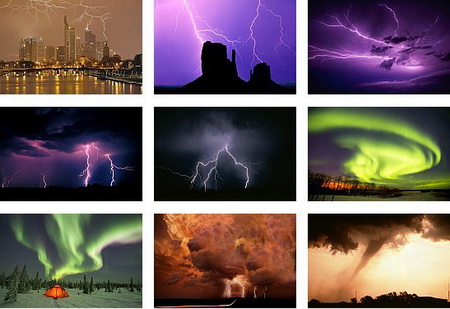 Изображение объекта люди используют для хранения информации или передачи её другим людям.
Изображение – это образная информация.
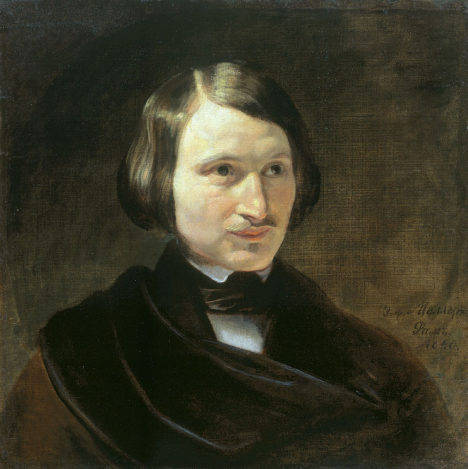 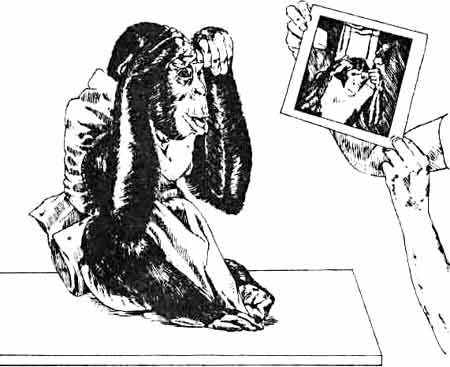 Изображение – это наглядный способ представления информации.
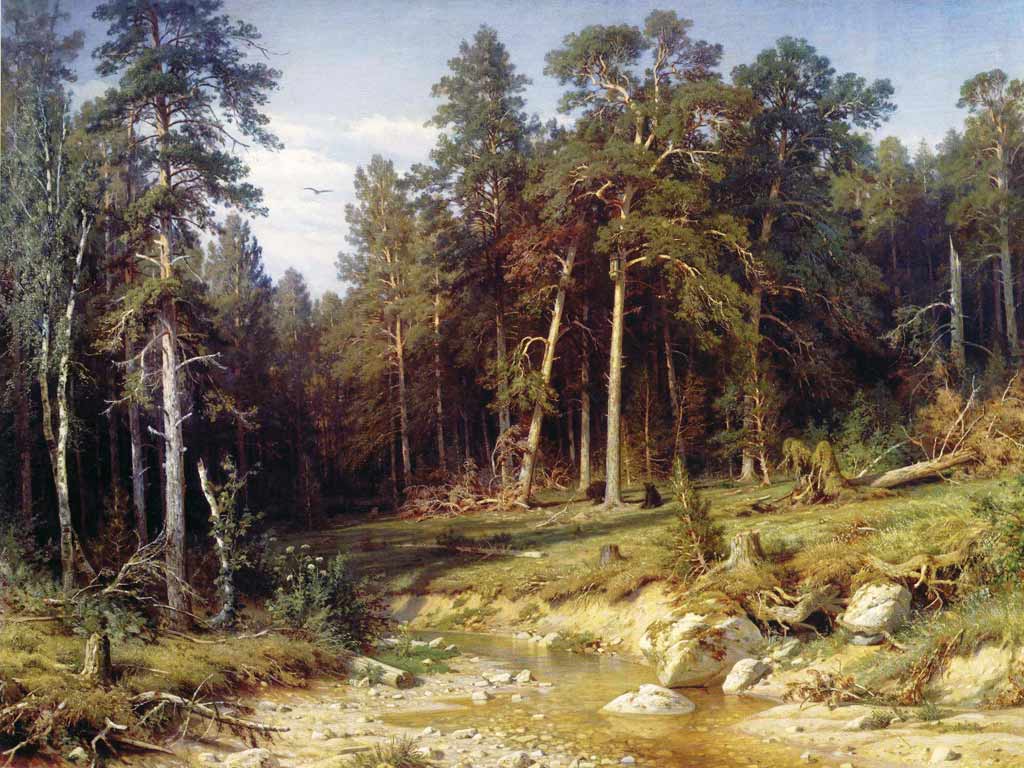 Изображение – это графические данные об объекте.
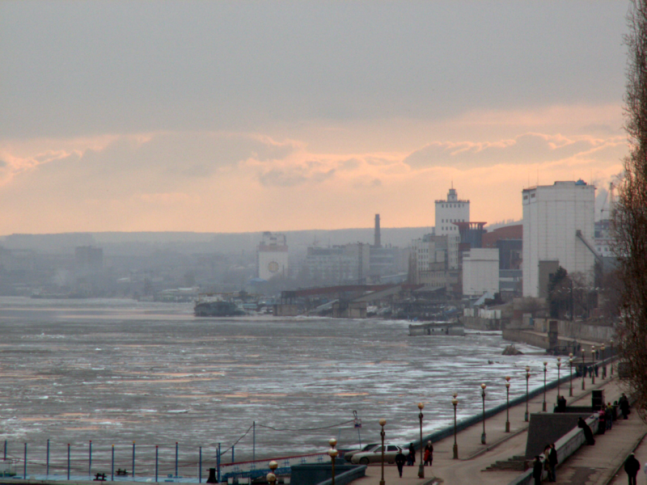 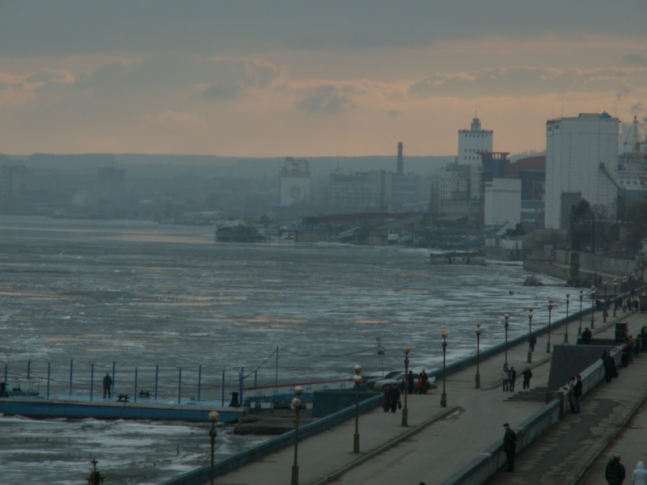 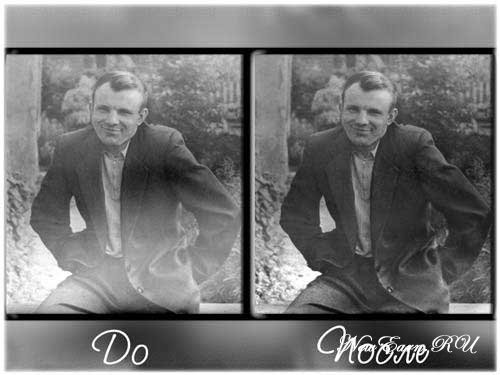 Для работы  с изображениями существует в памяти компьютера особая программа – графический редактор
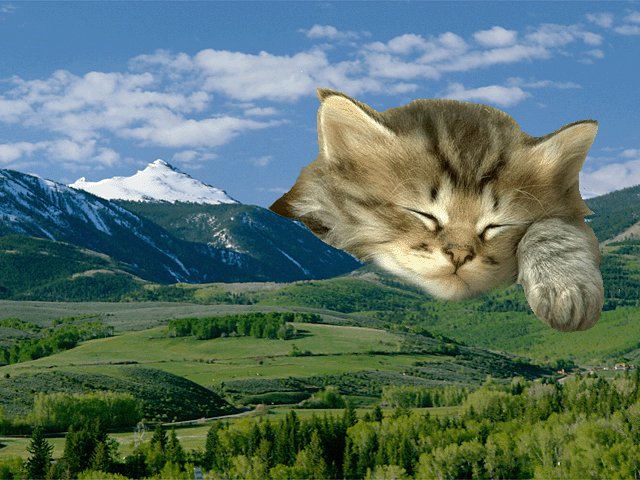